ТЕМА:
Ферменты - биологические            катализаторы жизни.
Цель: 1.  Значение ферментов, как биологических катализаторов.2.  Выяснить действие химических препаратов на вареные и сырые продукты.
Актуальность работы:
В связи с тем, что количество заболеваний увеличивается, человеку следует задуматься над:
образом жизни; 
ролью ферментов в повышении иммунитета; 
общим состоянием  своего  здоровья;
 правильным питанием.
Актуальность работы:
Вареная пища уменьшает число ферментов в организме и каталитических процессах, что не только снижает сопротивляемость к заболеваниям, но и увеличивает массу таких органов как:
 поджелудочная железа;
 щитовидная железа;
 сердце.
Органы связанные с пищеварительными ферментами поджелудочная железа, двенадцатиперстная кишка, желудок.
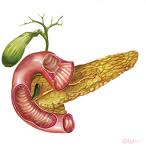 Ферменты получаемые с сырой пищей, поддерживают здоровье и предупреждают болезни, разрушают белковые структуры вирусов  и бактерий.
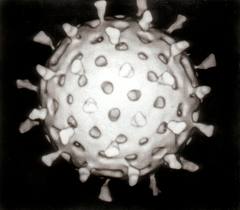 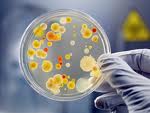 Источники ферментов: свежие соки богаты ферментами.
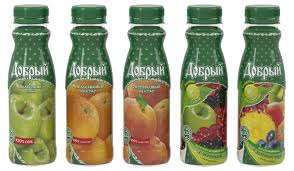 Источники ферментов: зерновые, овощи, фрукты.
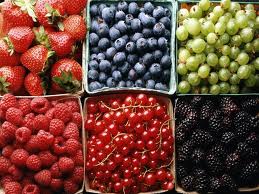 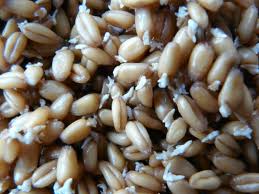 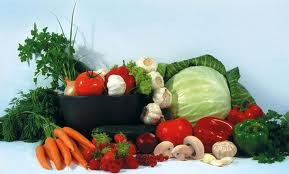 Источники ферментов: ростки семян и зёрен, их побеги.
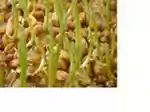 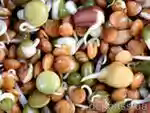 Хрен, чеснок, авокадо, киви, папайя, ананасы, бананы, манго, соевый соус, бобы – богаты ферментами.
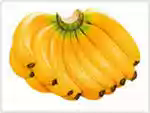 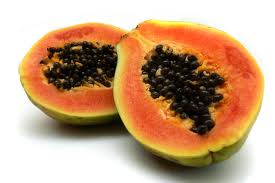 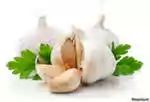 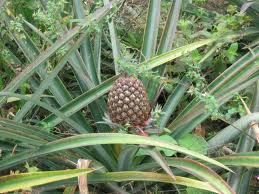 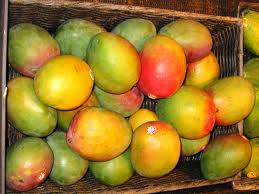 Ферменты содержат сорта капусты: брокколи, белокочанная, цветная и другие сорта.
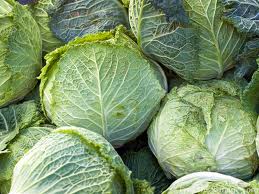 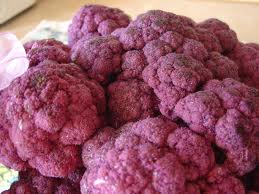 Основные пищеварительные ферменты:   - Амилаза- расщепляет углеводы;   - Протеаза- расщепляет белки;   - Липаза- расщепляет жиры. Все находятся в поджелудочной железе и поступают в желудок.
Ферменты ускоряют расщепление   жиров, белков, углеводов. Их известно более 2000.
Аптечные ферменты: мезимы, фесталы, энзимы и другие.
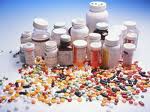 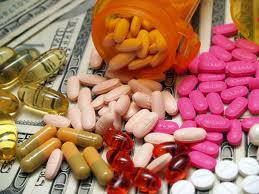 Из-за нехватки ферментов большая нагрузка у человека на щитовидную железу.
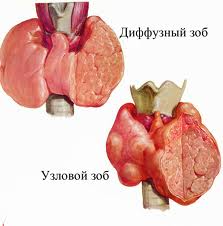 С. Д. Варфоломеев- заведующий кафедрой  химической энзимологии о ферментах: «Главная задача химиков- научиться ускорять химические реакции с помощью катализаторов, чтобы быстрее производить нужные вещества ( материалы, препараты) и уничтожать ненужные ( например: токсичные отходы)»
Начало разрушения ферментов и появление болезней.
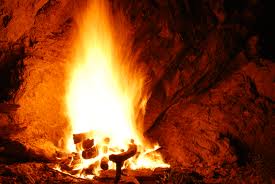 Неандертальцы 50000 лет назад
разводили огонь в пещерах.
Желудок пищеварительных ферментов.
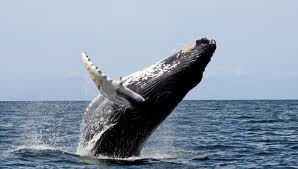 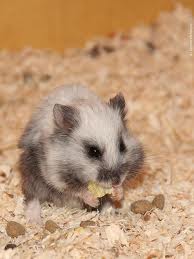 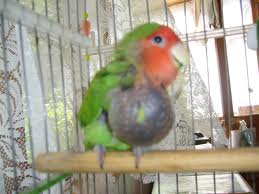 Ингибиторы- вещества угнетающие активность ферментов.
Семенная часть растения содержит ингибиторы.
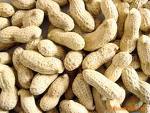 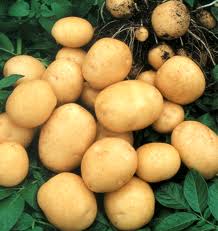 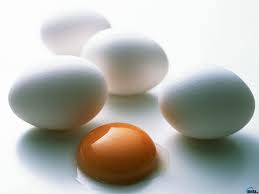 Разрушение ингибиторов.
Приготовление еды.
Проращивание.
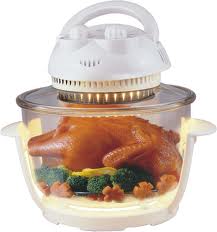 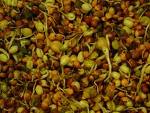 ПРАКТИЧЕСКАЯ ЧАСТЬ.

Тема: Действие фермента каталазы.
Цель: Изучение биохимической природы ферментов, каталитической активности ферментов в живых и не живых клетках.
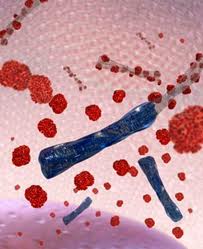 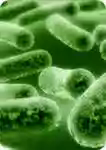 Обработка перекисью водорода сырой и вареной моркови.
Опыт №1
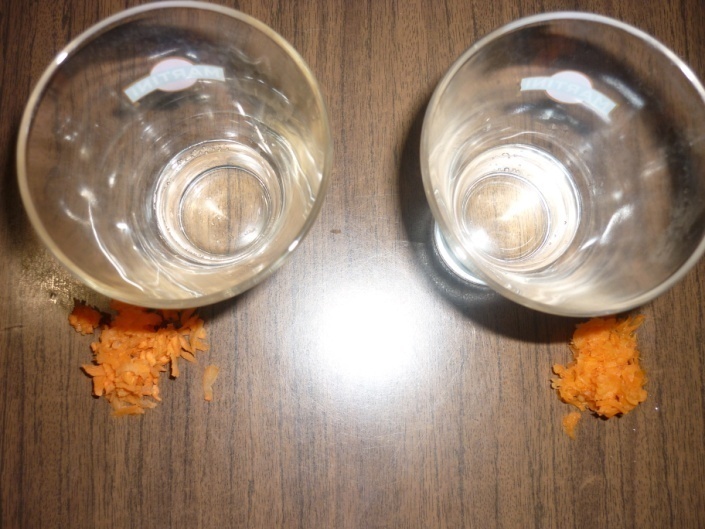 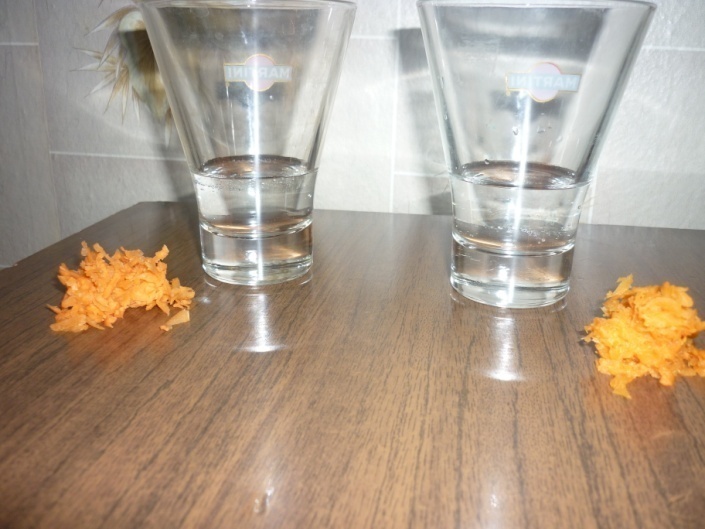 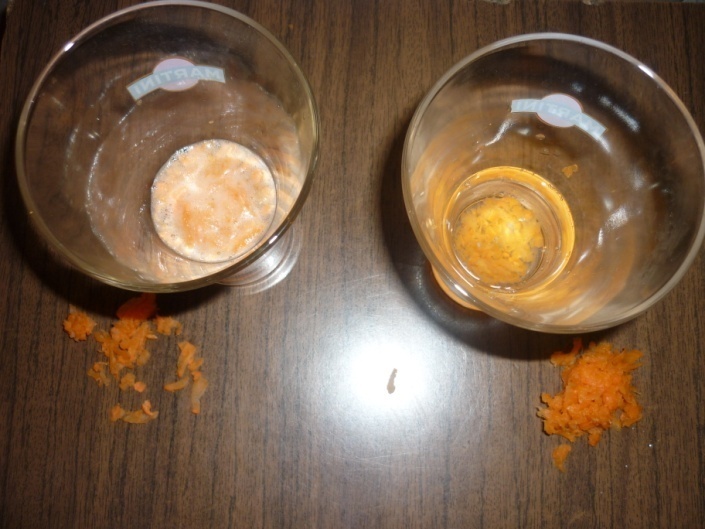 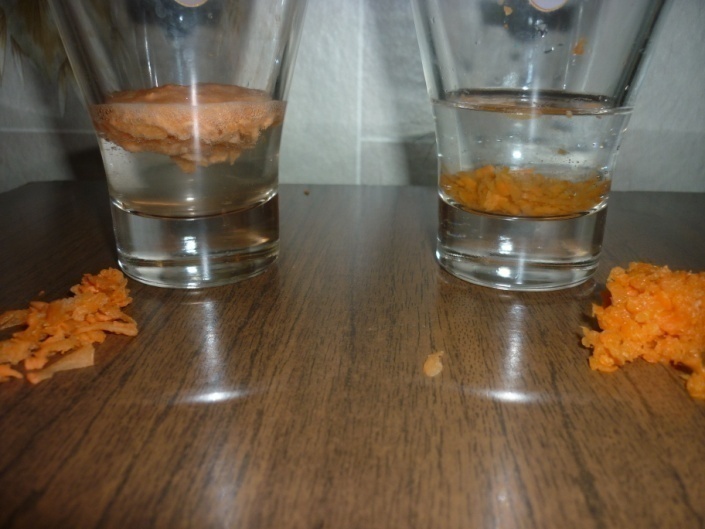 Обработка перекисью водорода сырой и вареной печени.
Опыт №2
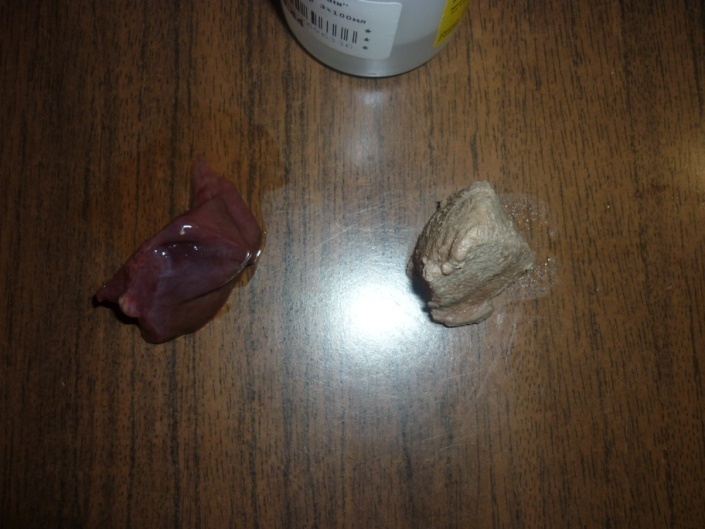 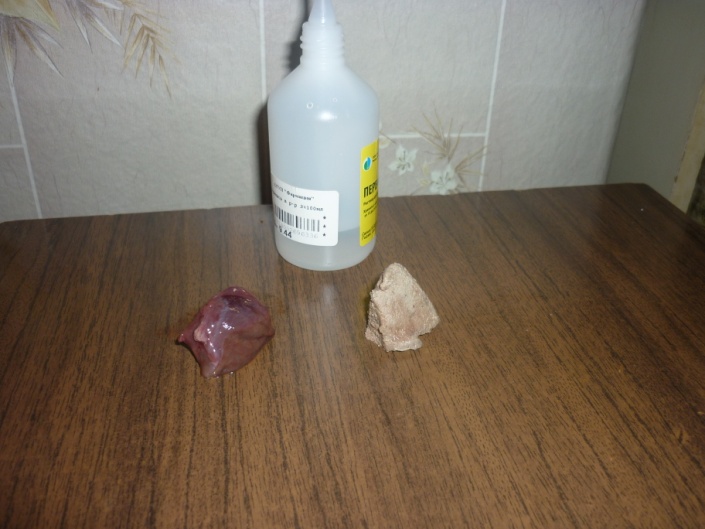 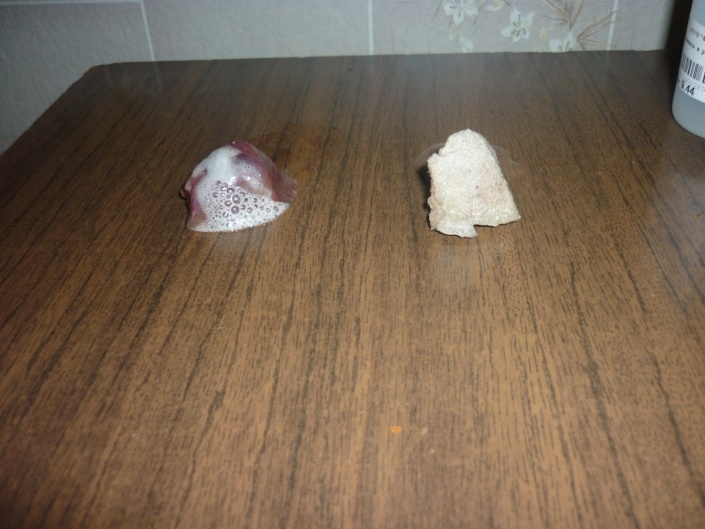 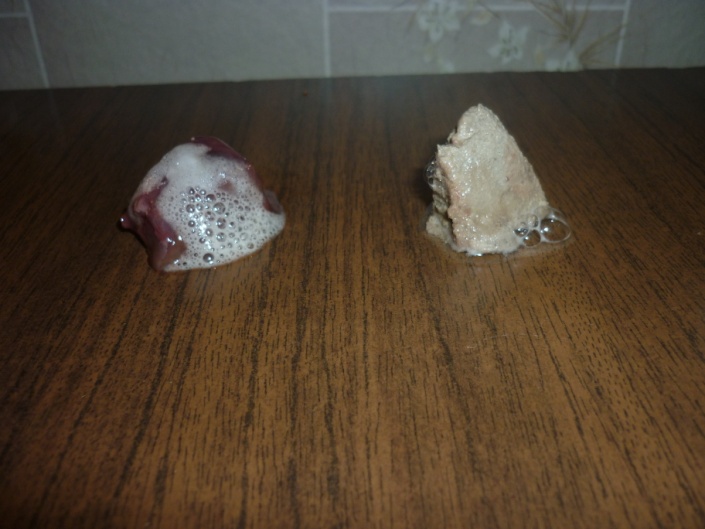 Обработка перекисью водорода сырого и вареного картофеля.
Опыт №3
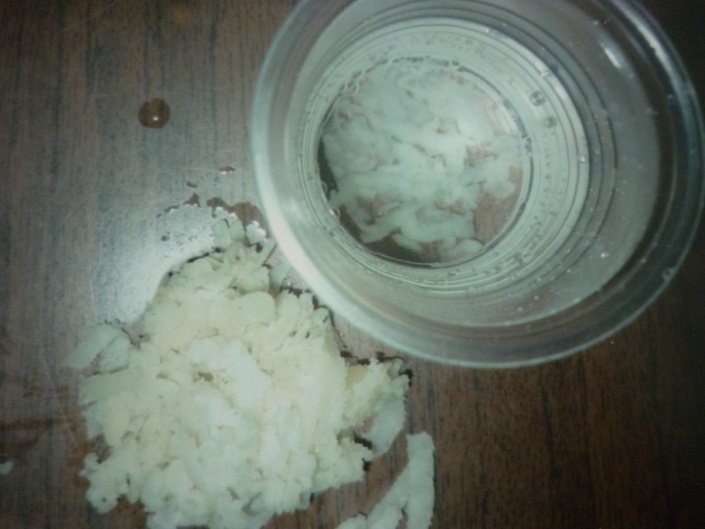 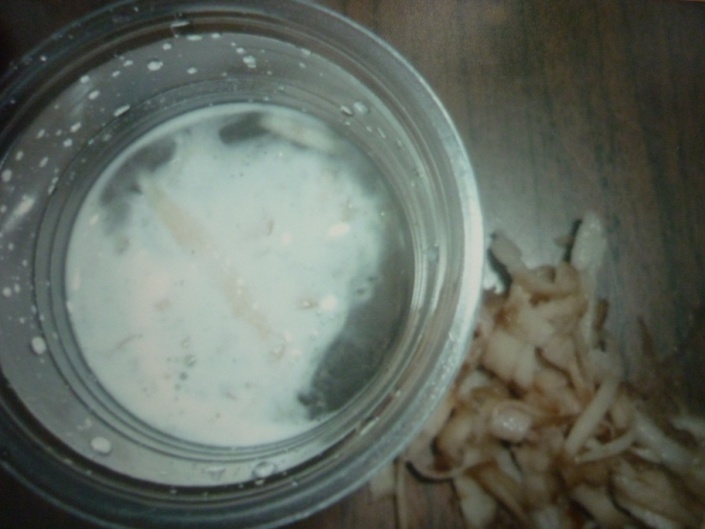 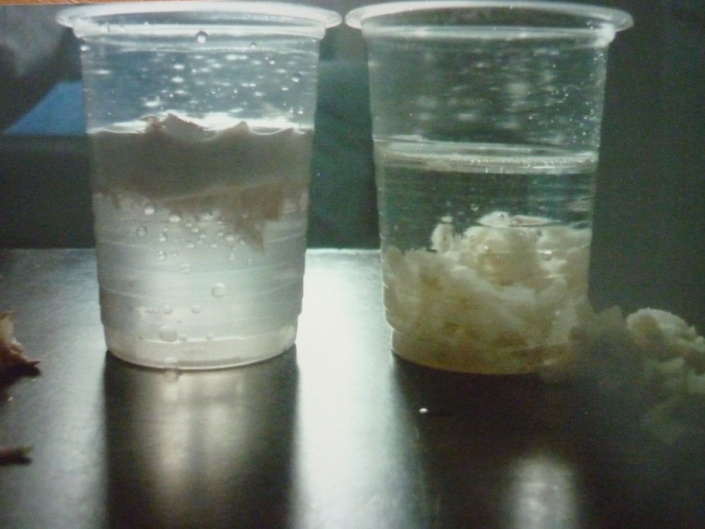 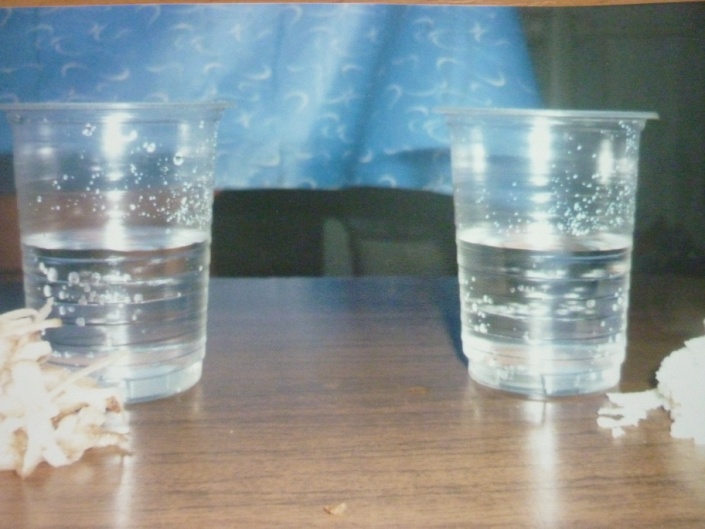 Обработка перекисью водорода клеток листа алоэ.
Опыт №4
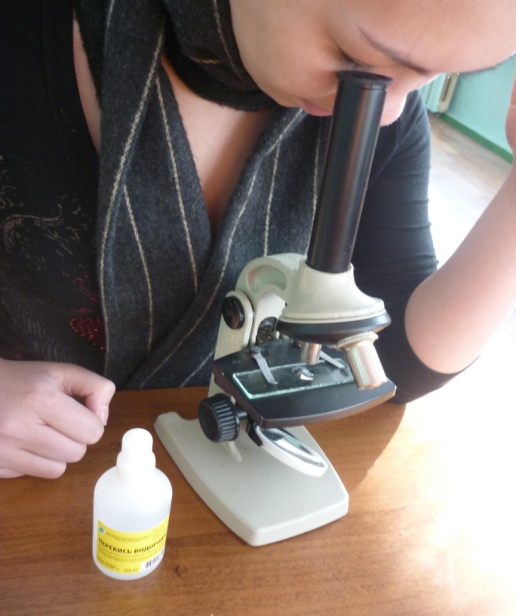 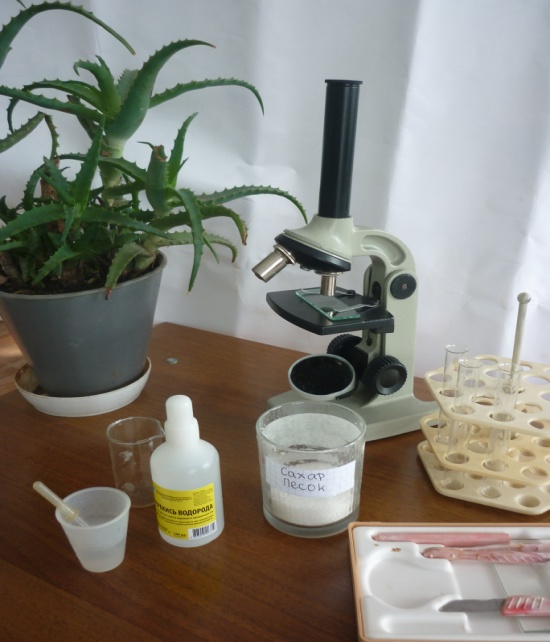 Обработка перекисью водорода сахарного песка.
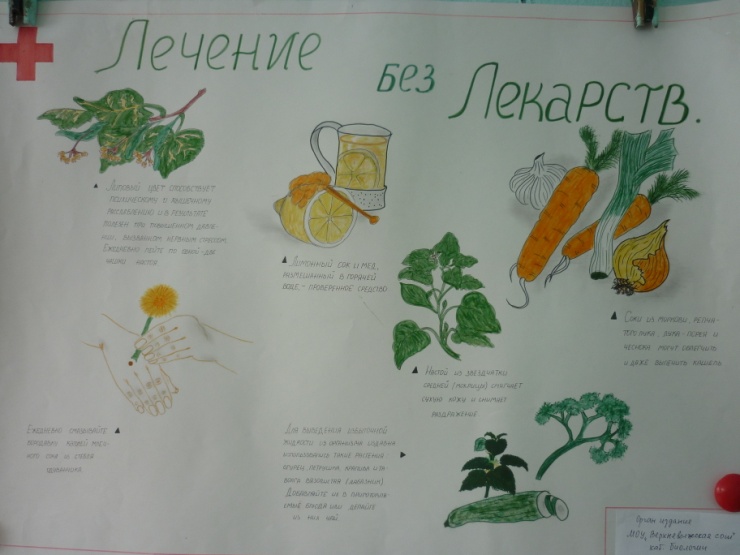 Опыт №5
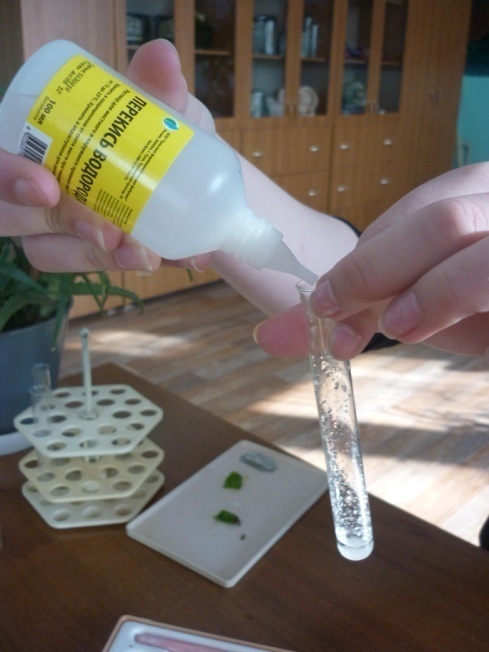 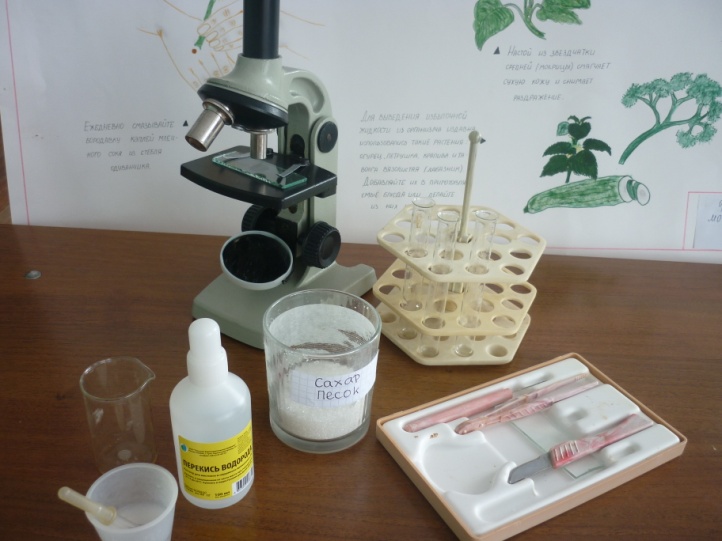 Доктор Хоуэлл о значении ферментов в рационе:
«Варение еды при 100˚С- разрушает ферменты на 100%»
Выводы.
Выделение пузырьков газа говорит о наличии фермента в сырых продуктах.
 Варка продуктов приводит к денатурации (разрушению) белковой молекулы фермента каталазы.
 Чем больше фермента, тем более интенсивней идёт реакция с перекисью водорода, что хорошо видно в представленных фотографиях.